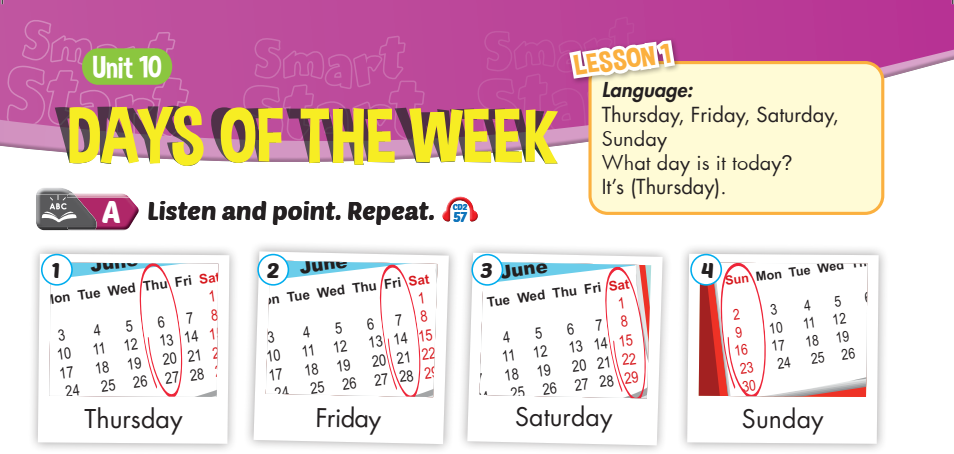 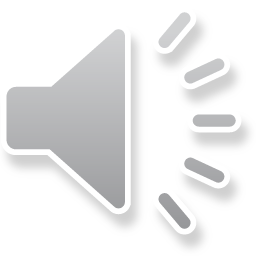 Lesson 1
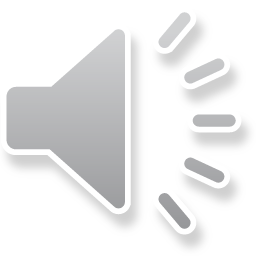 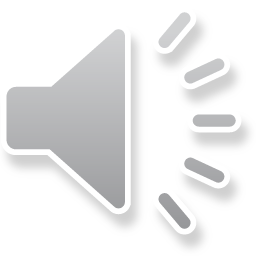 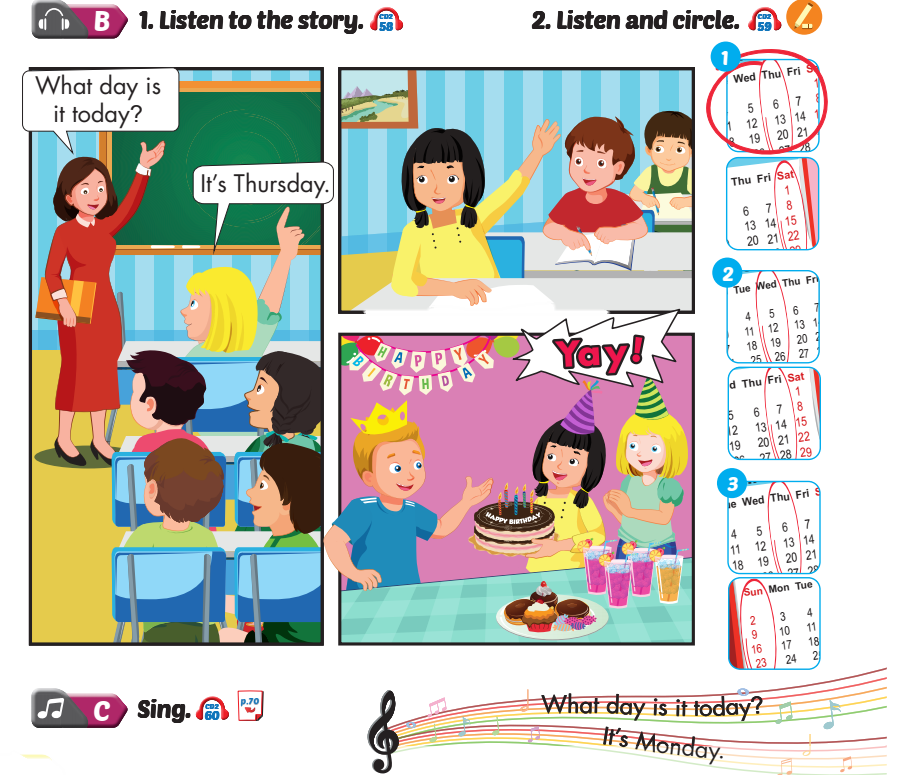 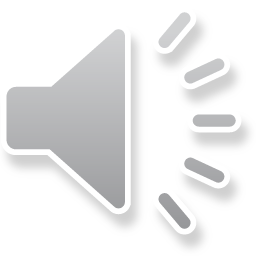 Lesson 1
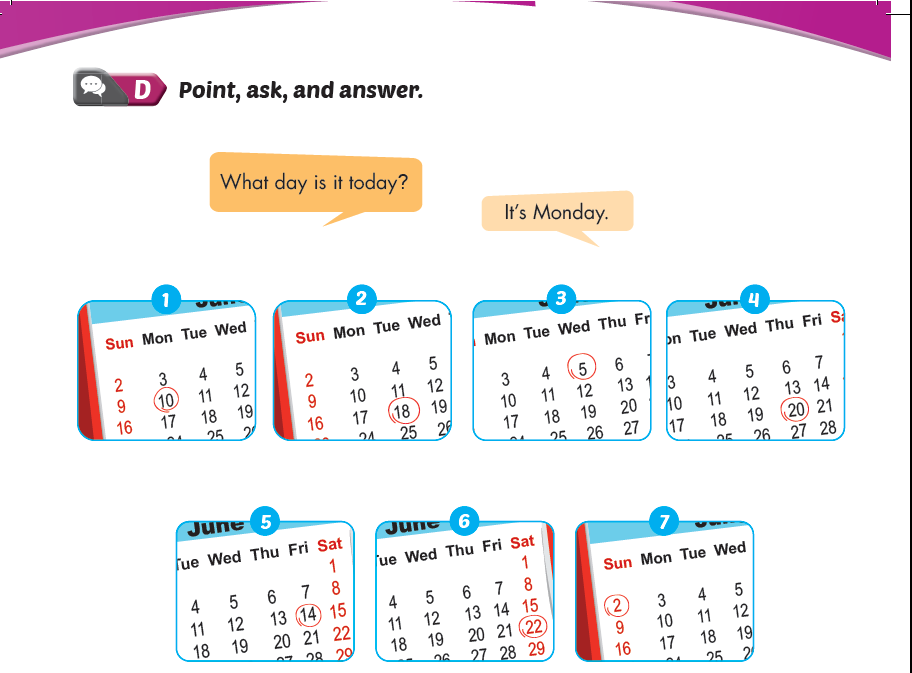 Lesson 1
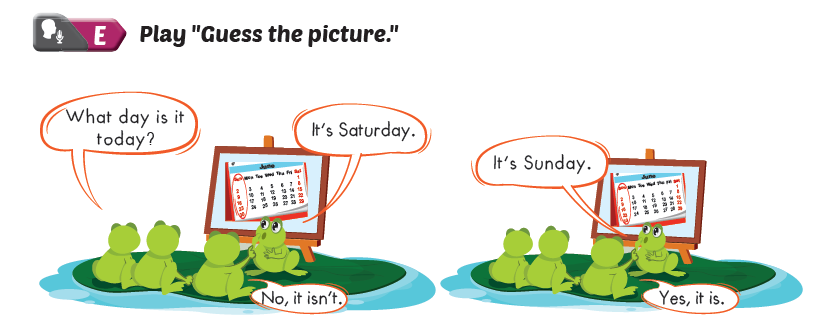 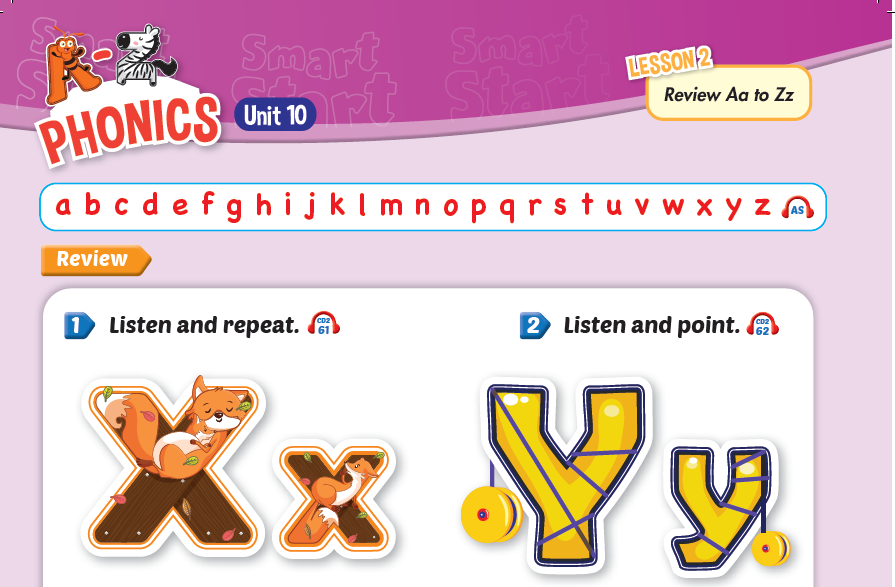 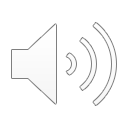 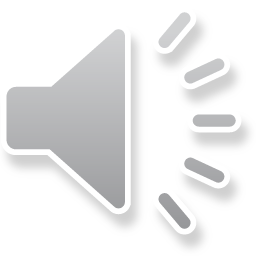 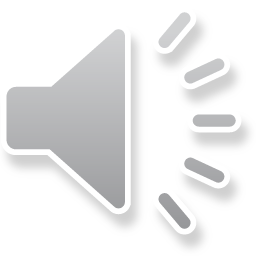 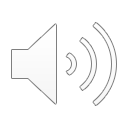 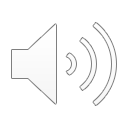 Lesson 2
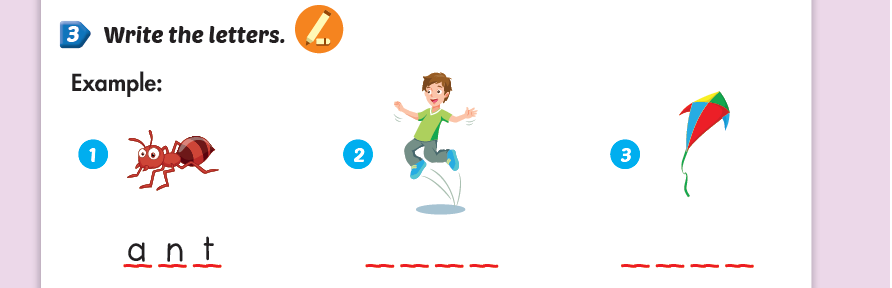 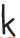 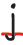 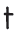 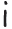 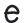 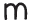 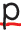 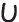 Lesson 2
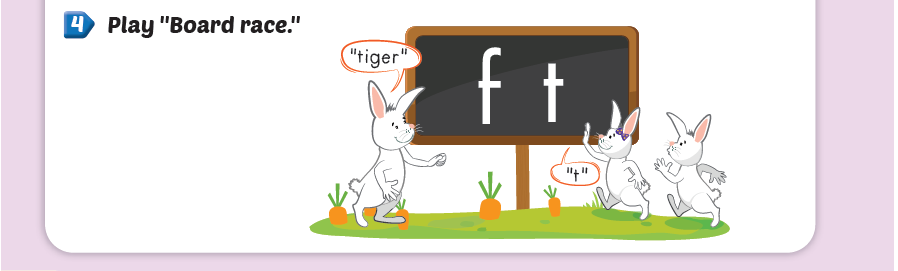 Lesson 2
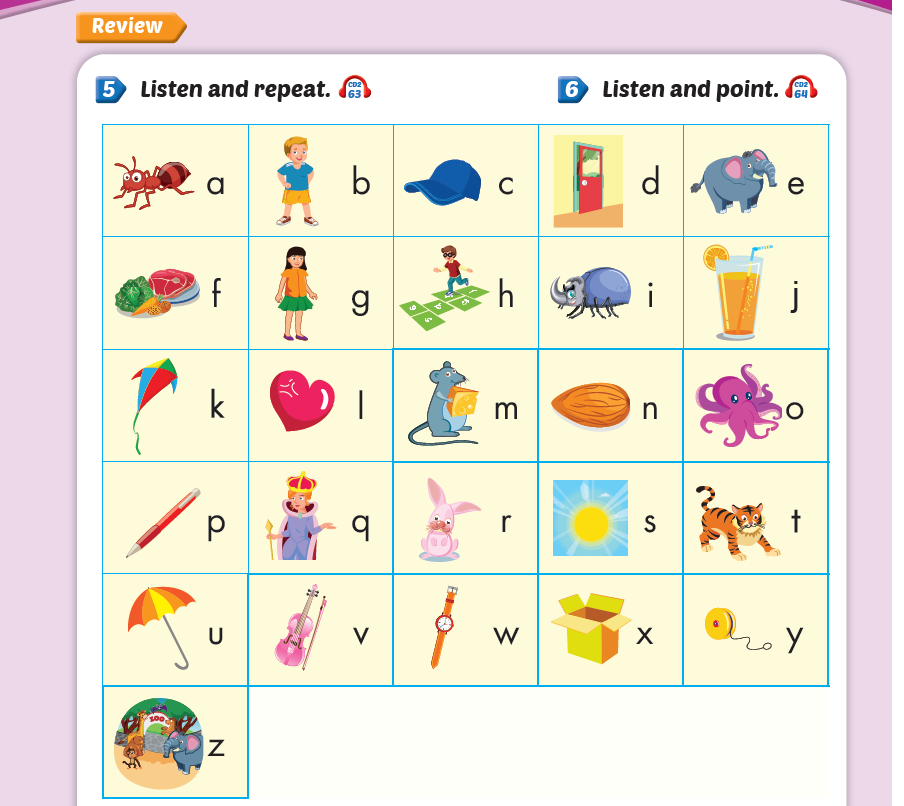 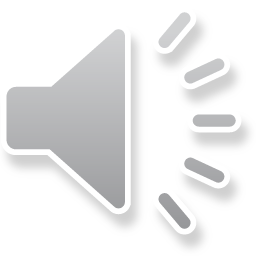 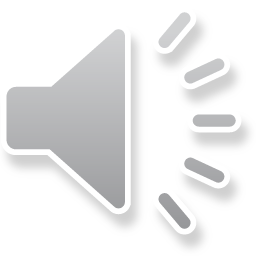 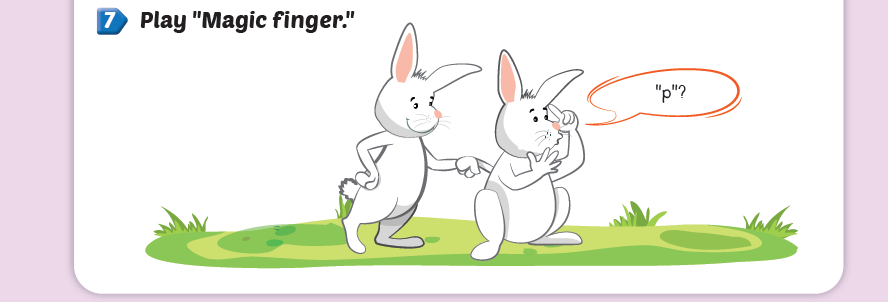 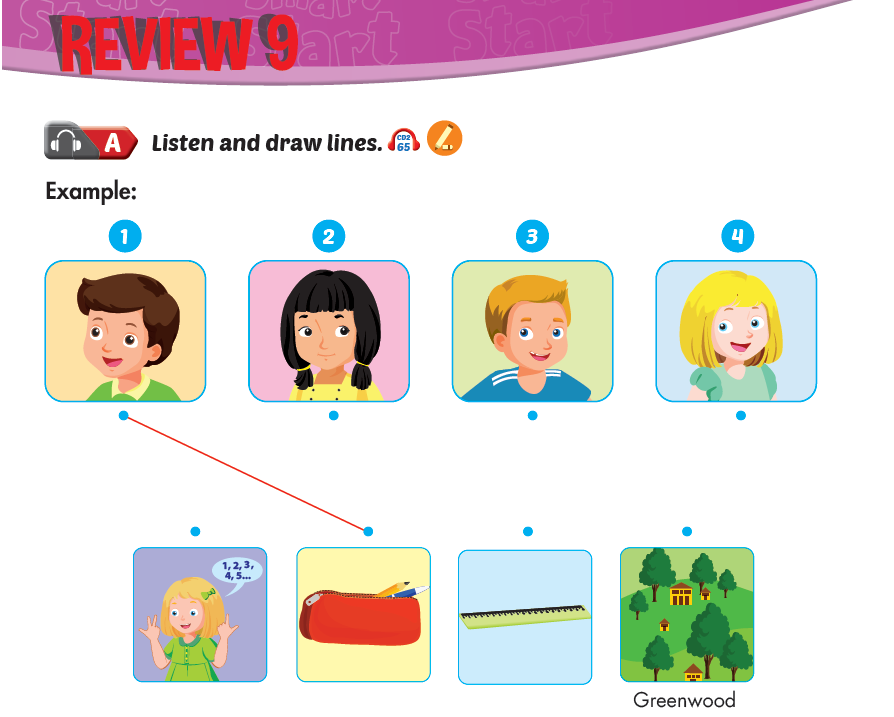 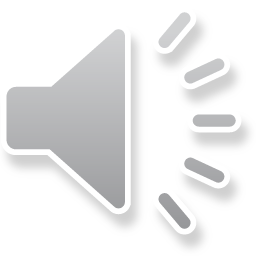 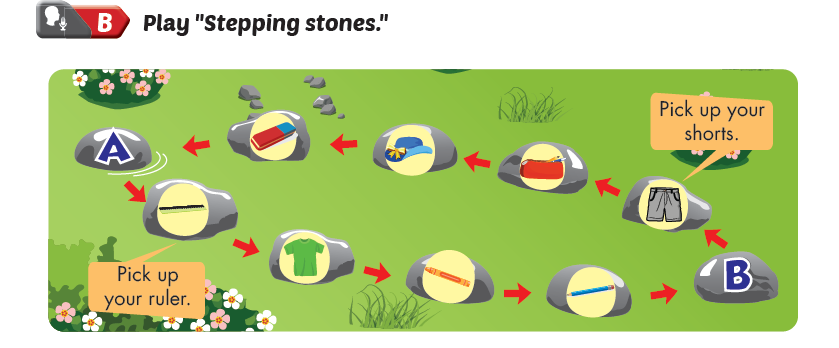 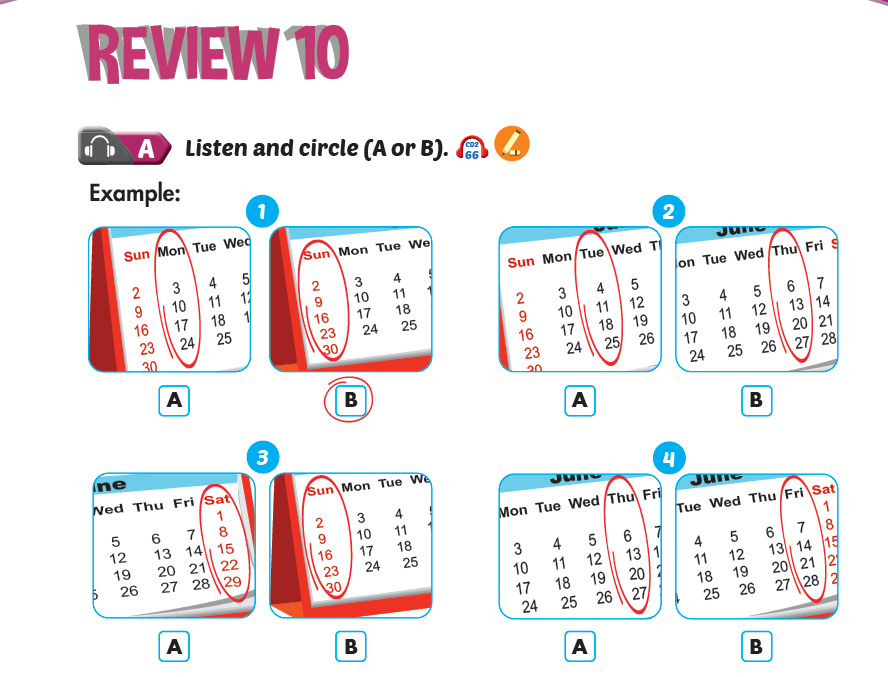 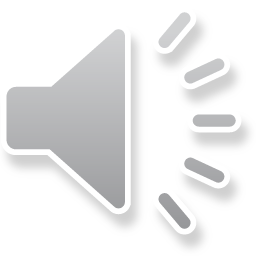 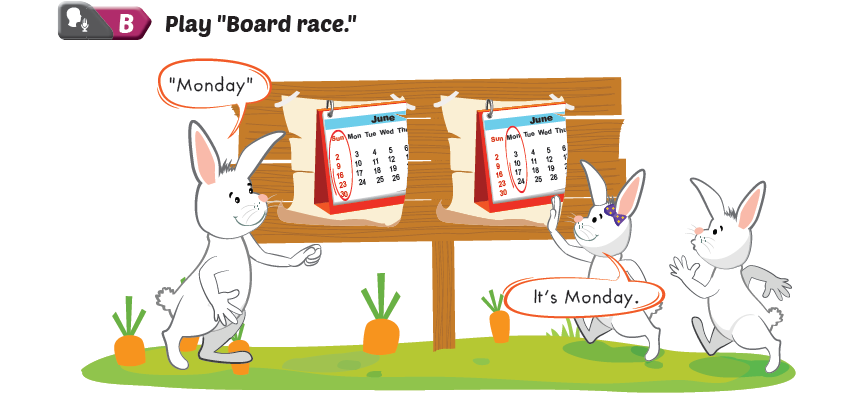